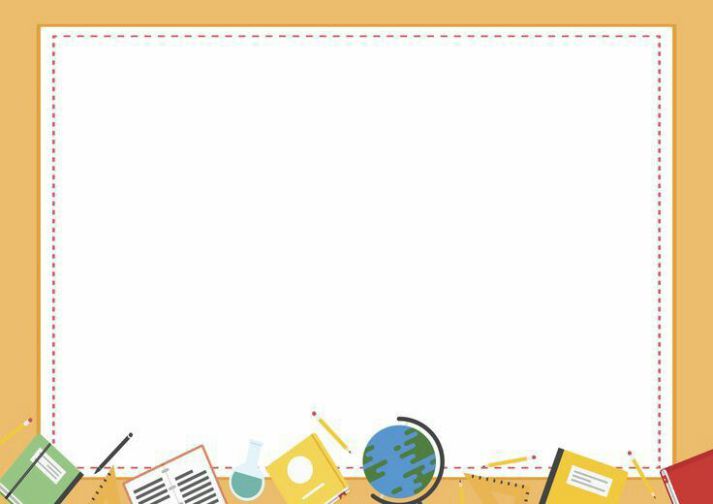 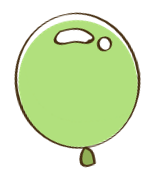 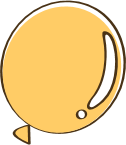 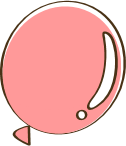 CHÀO MỪNG CÁC CON
ĐẾN VỚI TIẾT HỌC
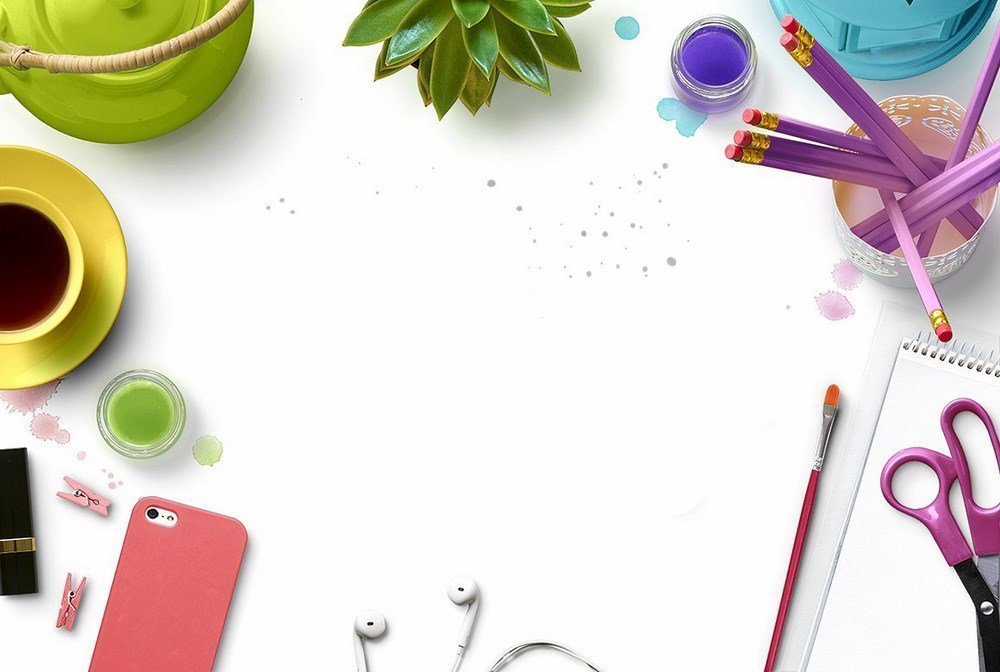 Toán
Ôn tập (101)
Thứ ba ngày 3 tháng 1 năm 2023
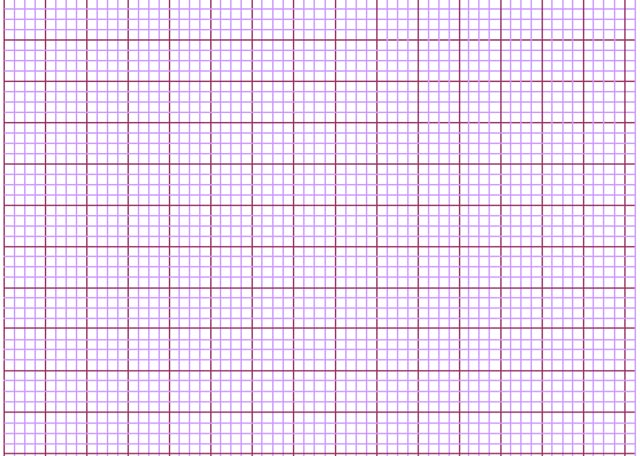 Toán
		 Ôn tập (101)
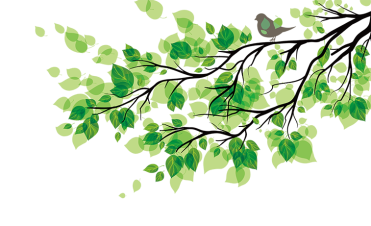 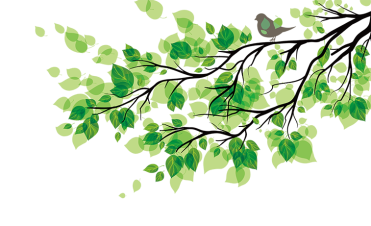 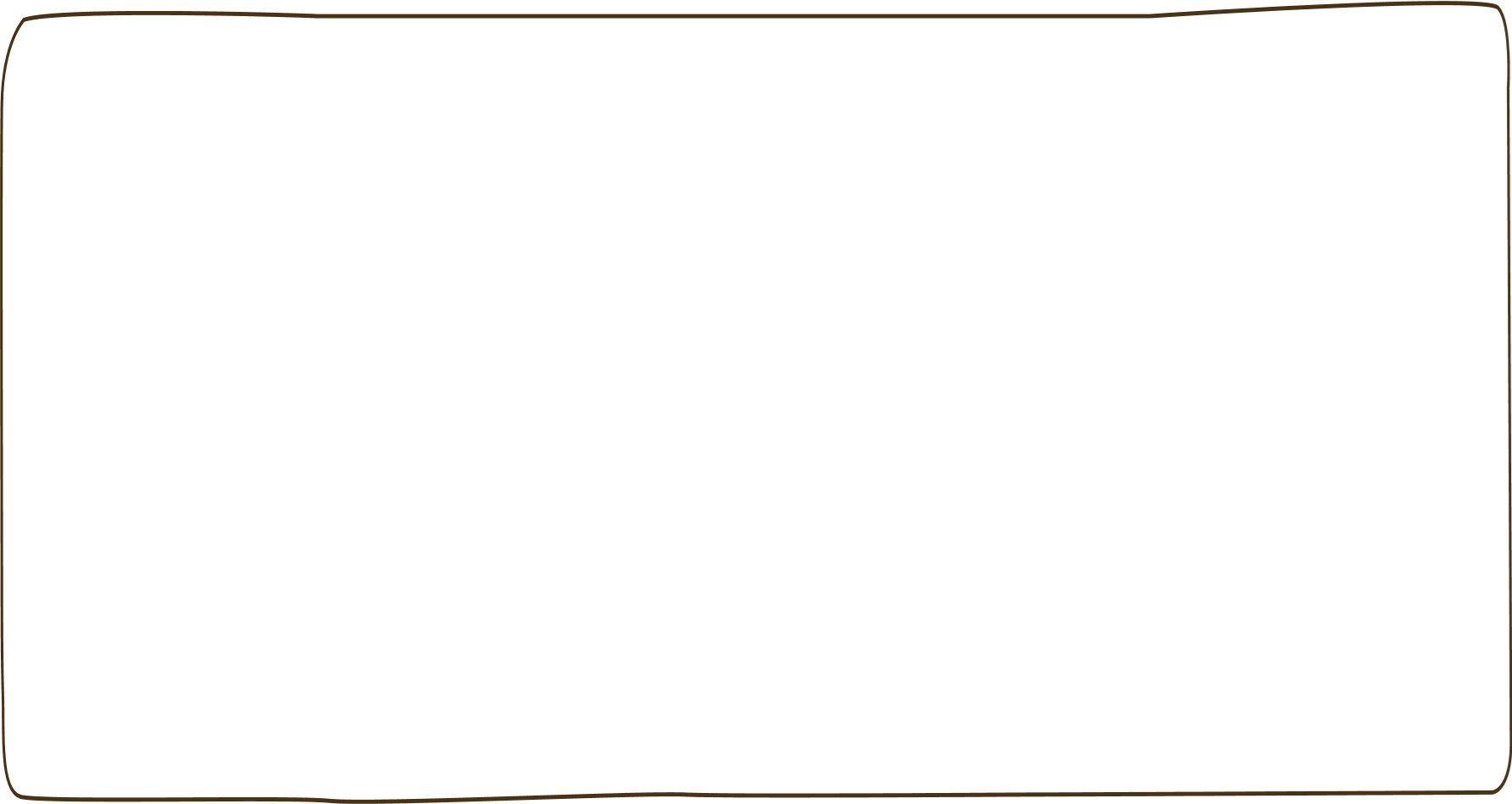 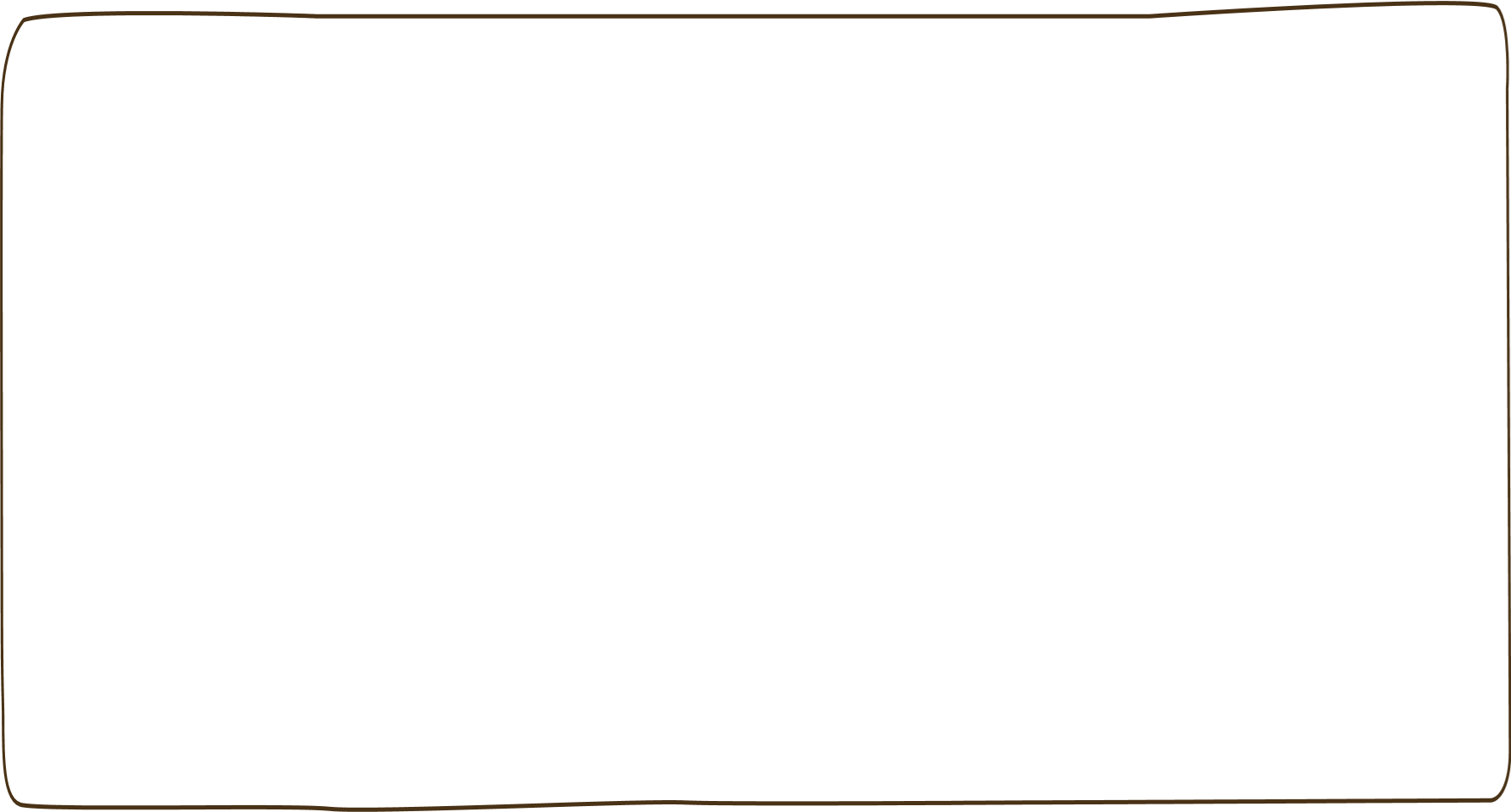 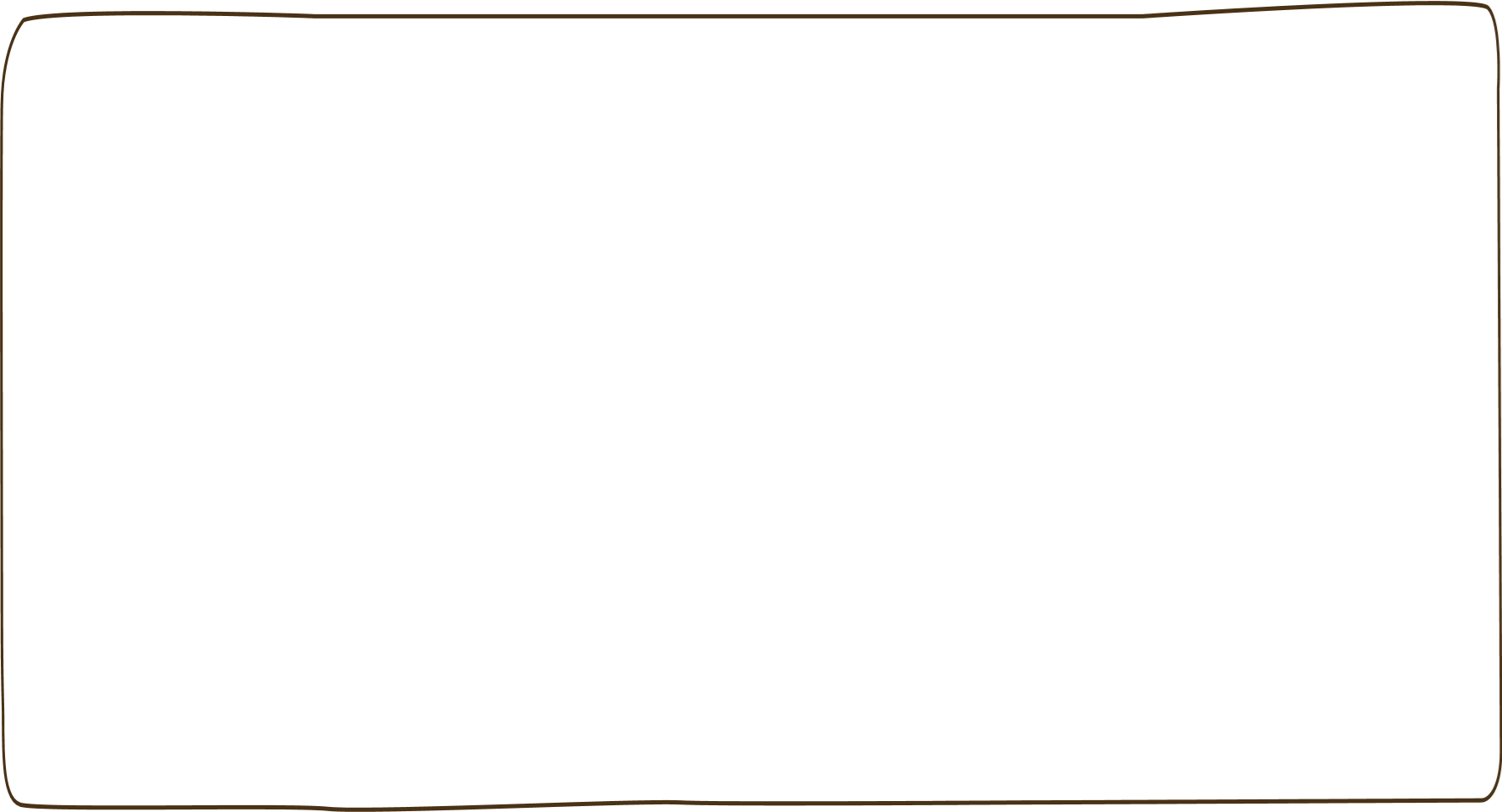 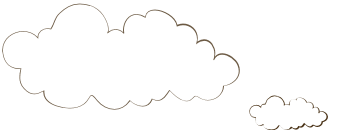 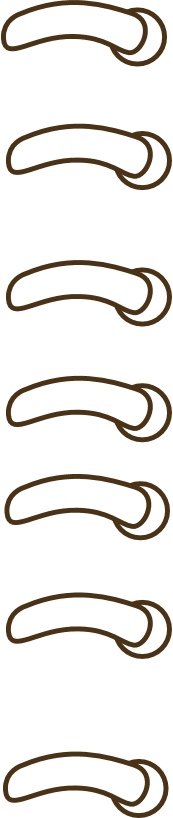 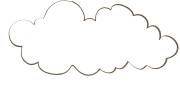 Yêu cầu cần đạt
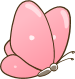 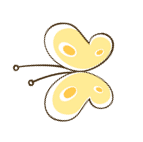 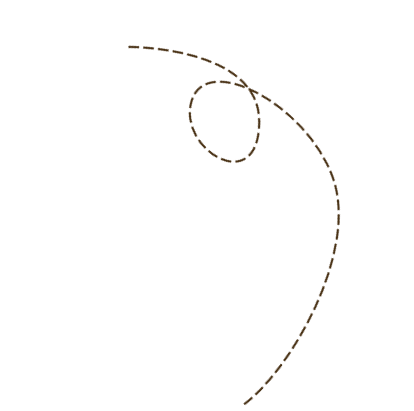 - Luyện tập tổng hợp về hình học và đo lường.
- Phát triển các năng lực toán học.
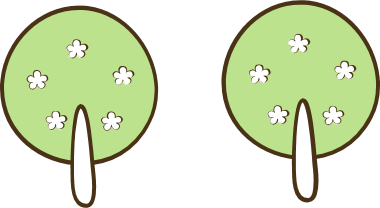 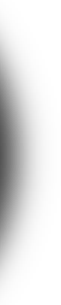 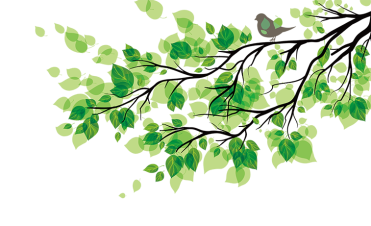 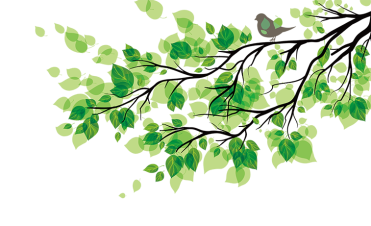 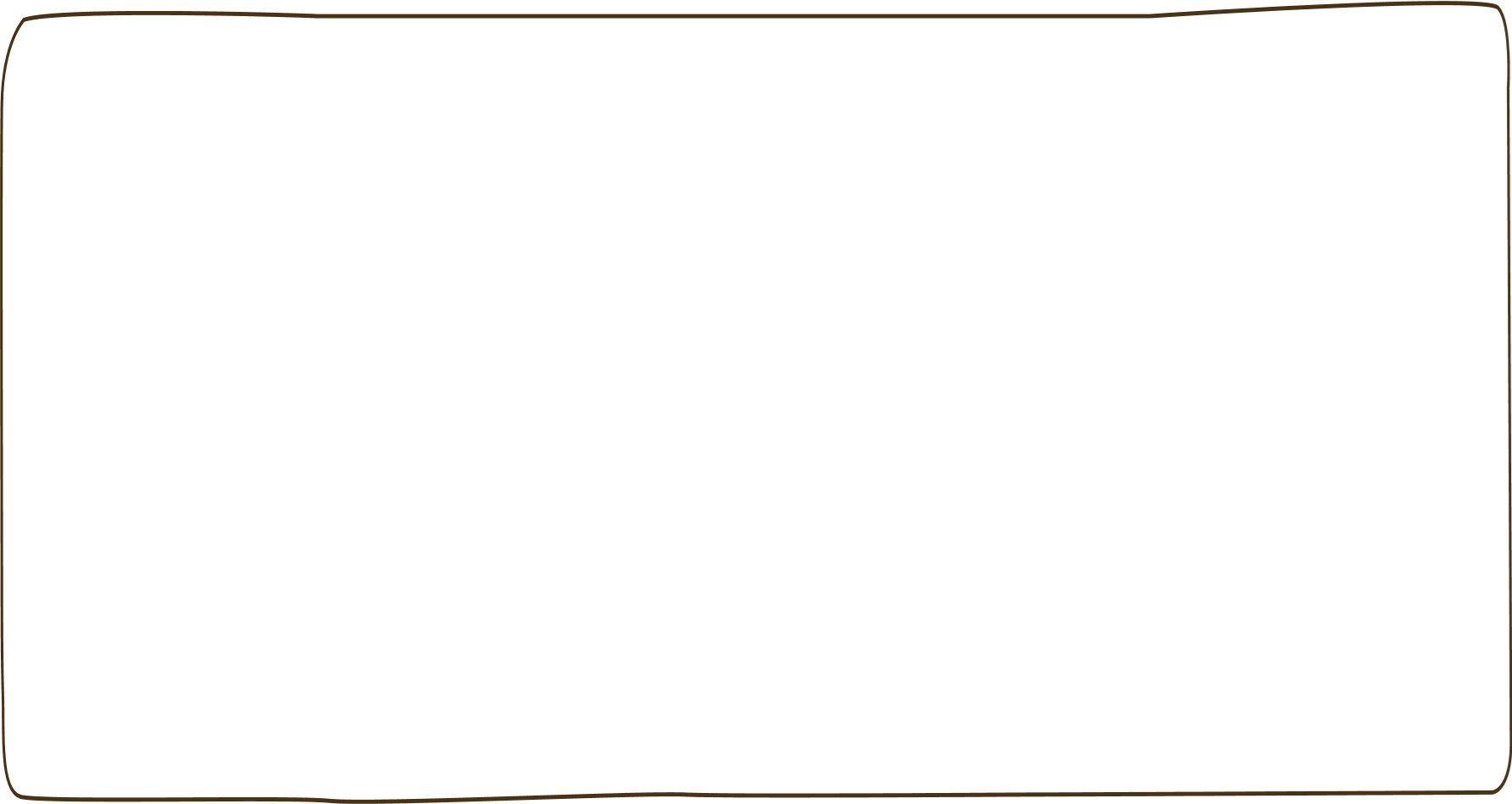 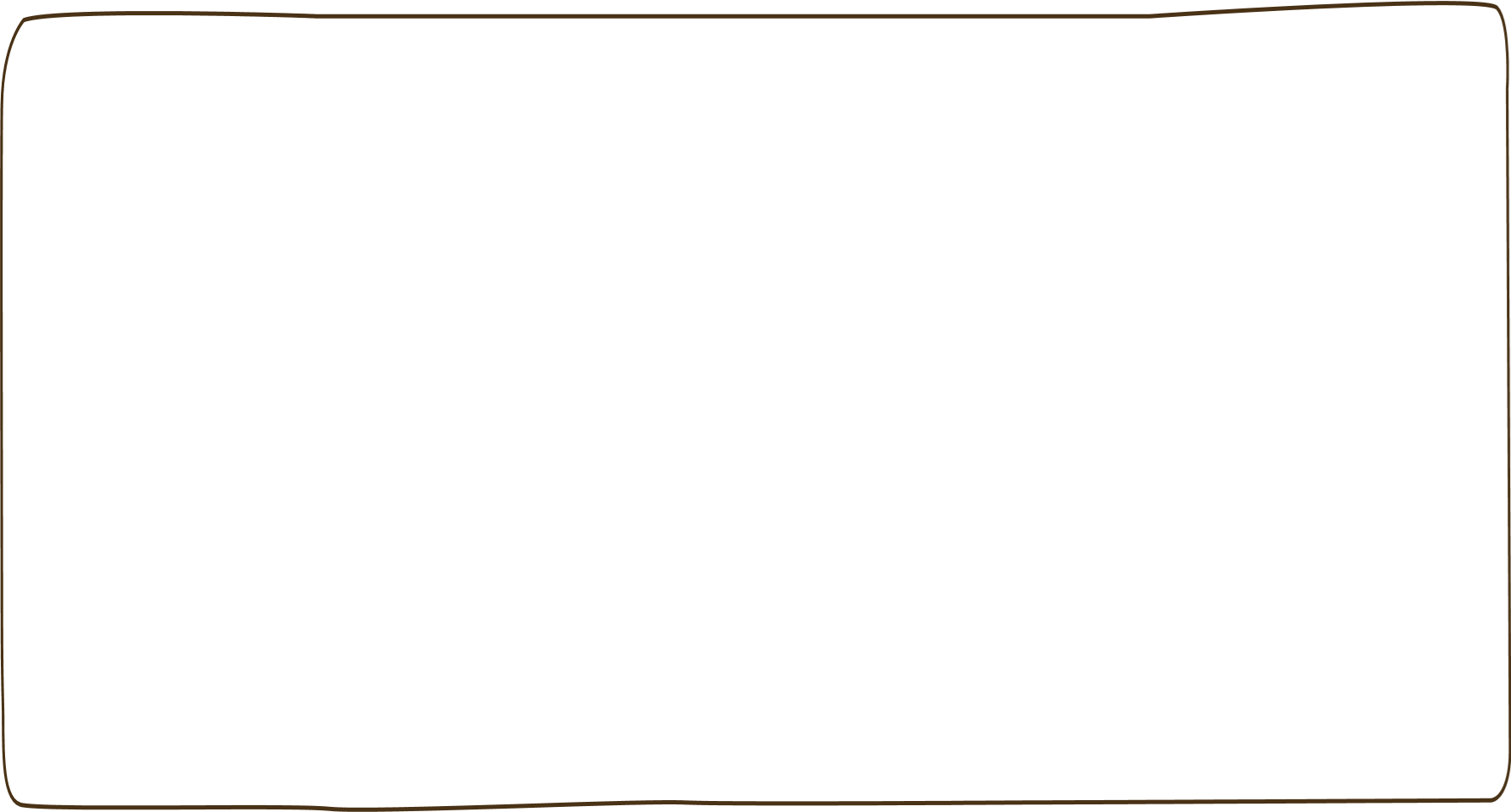 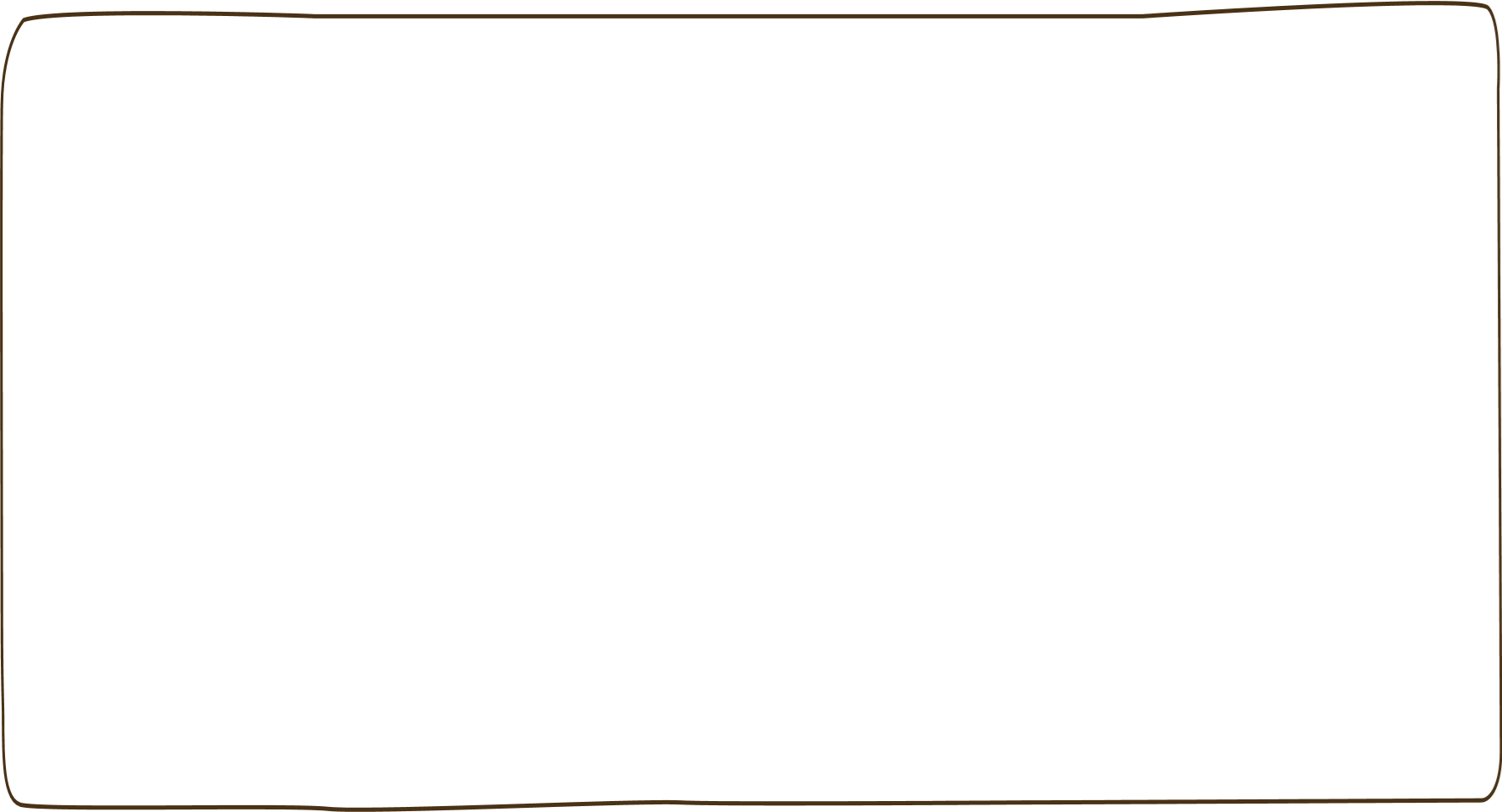 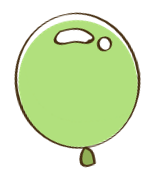 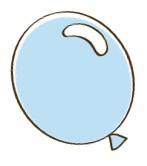 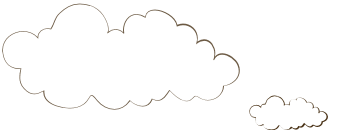 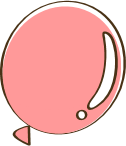 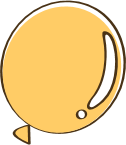 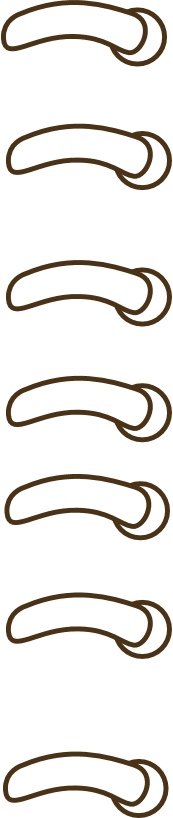 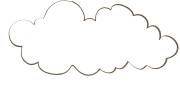 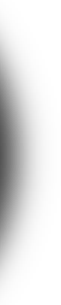 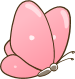 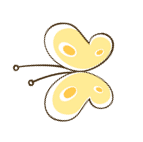 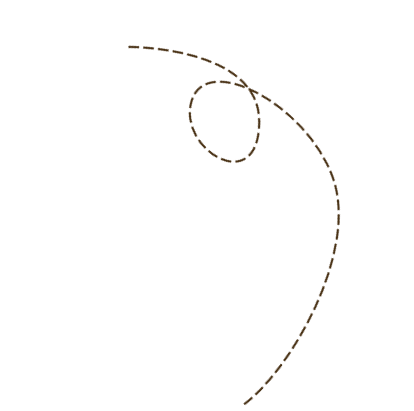 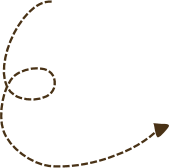 Luyện tập
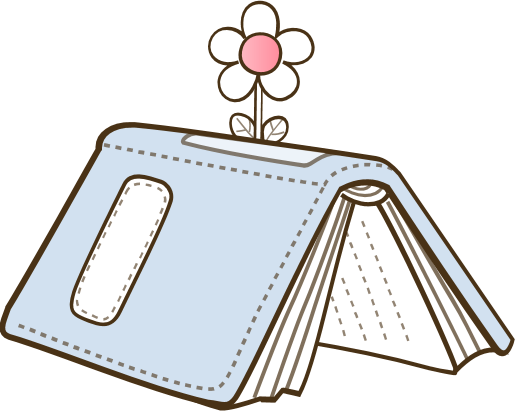 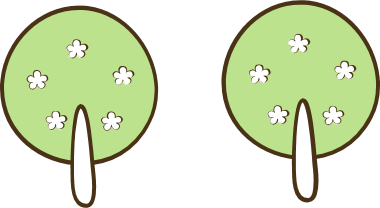 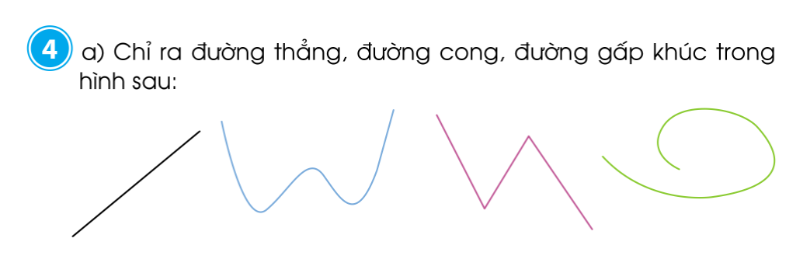 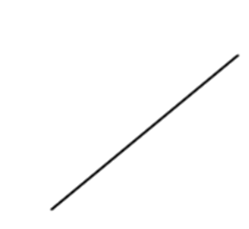 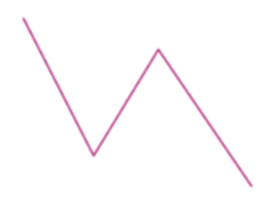 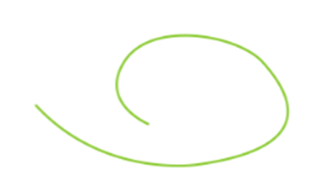 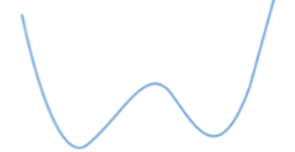 Đường thẳng:
Đường gấp khúc:
Đường cong:
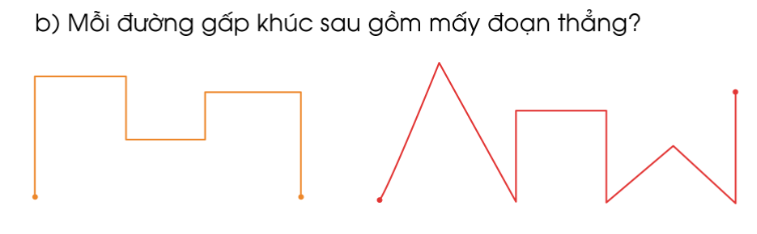 2
6
4
3
5
4
1
2
3
1
5
7
8
6
7
Đường gấp khúc màu đỏ 
gồm … đoạn thẳng.
Đường gấp khúc màu cam 
gồm … đoạn thẳng.
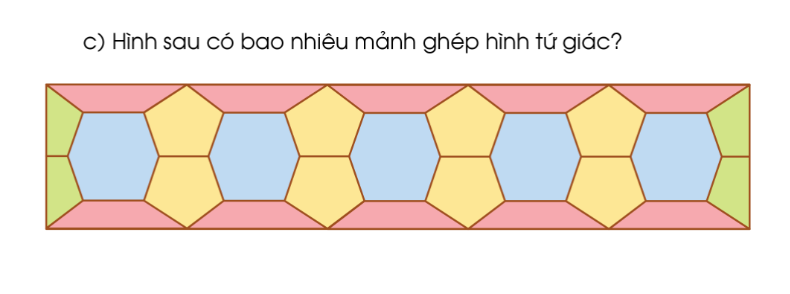 2
3
4
5
6
1
7
14
8
13
12
11
10
9
Hình trên có … mảnh ghép hình tứ giác.
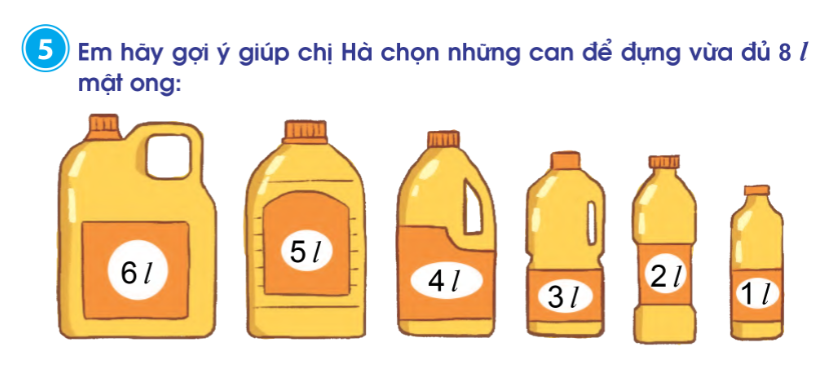 G:
6 l      +     2 l      =      8 l
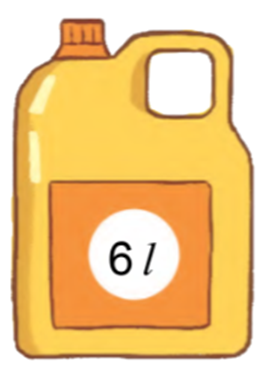 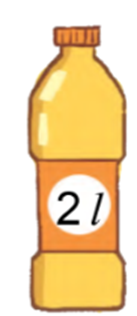 Vậy chị Hà có thể chọn 2 can sau
để đựng vừa đủ 8l mật ong:
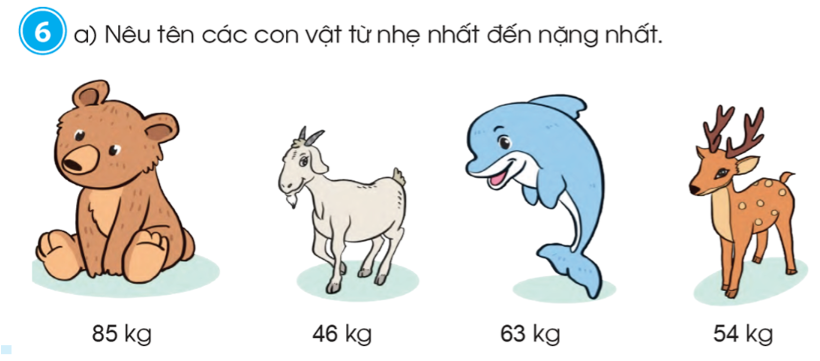 cá heo
hươu sao
gấu
dê
dê, hươu sao, cá heo, gấu
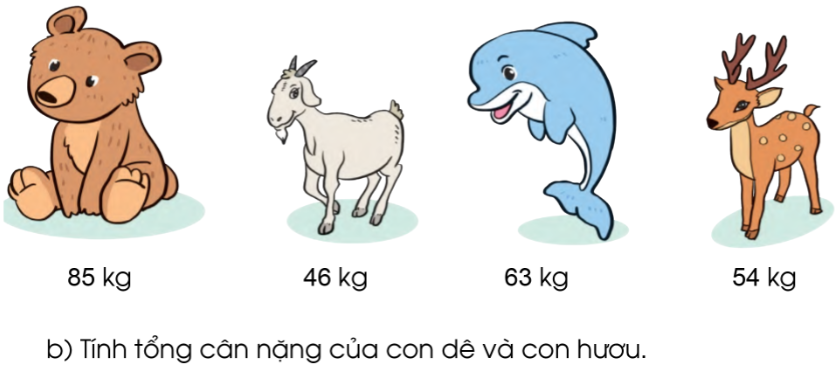 Con gấu nặng nhất    85 kg
Con dê nhẹ nhất        46 kg
Con vật nào nặng nhất? Con vật nào nhẹ nhất?
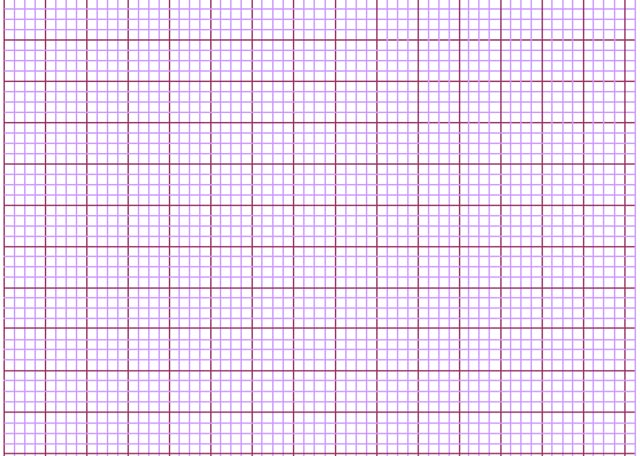 Thứ ba ngày 3 tháng 1 năm 2023
Toán
		      Ôn tập (101)
Bài 6b.	          Bài giải
				
     …………………………………………………………..
              …………………………………………
                   …………………………………………

Bài 6c.                Bài giải
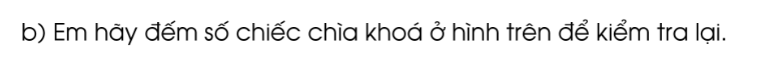 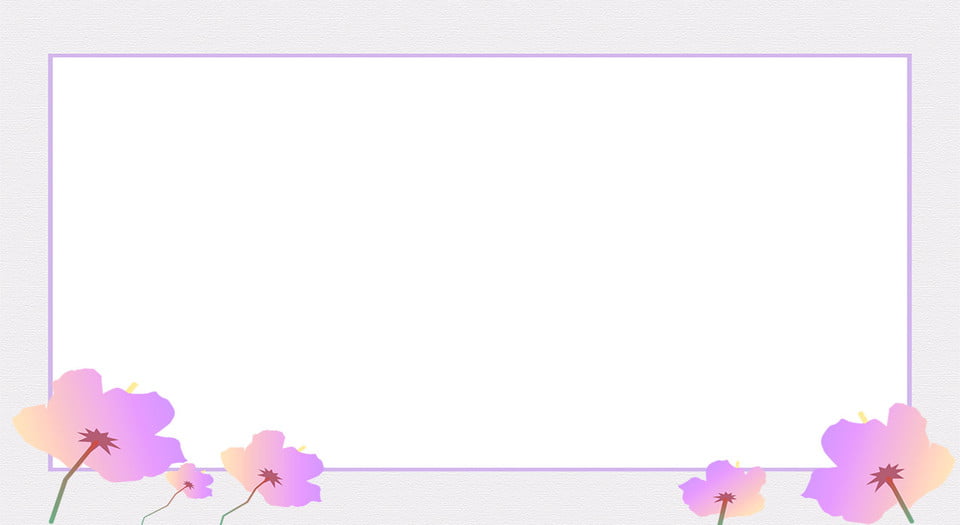 Dặn dò
Hoàn thành bài 6 b, c vào vở ô li Toán.
Làm bài 4, 5, 6, 7 (vở bài tập trang 91, 92).
Xem trước bài Em vui học toán
Hẹn gặp lại các con
 trong những tiết học sau!